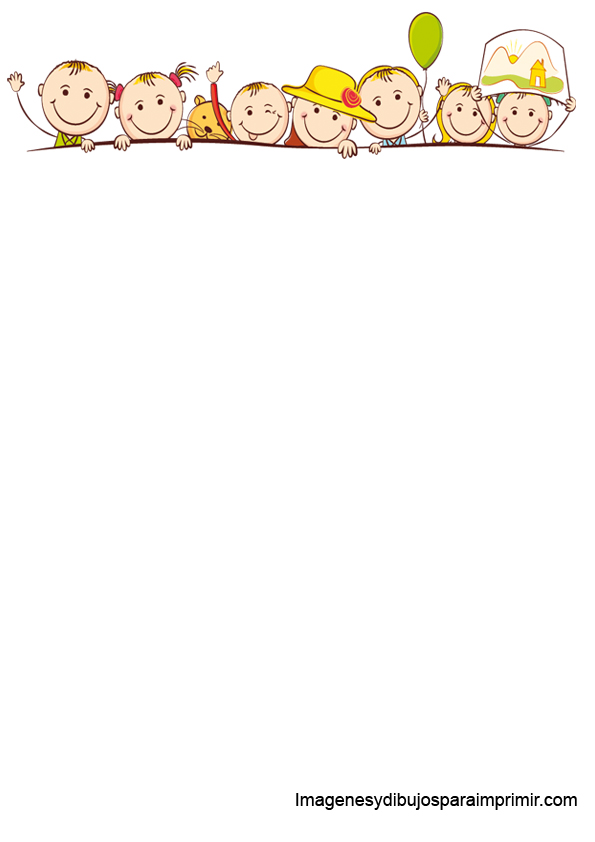 Educación Inclusiva o Educación Sin Exclusiones.
Gerardo Echeita Sarrionandía
Martha Sandoval Mena
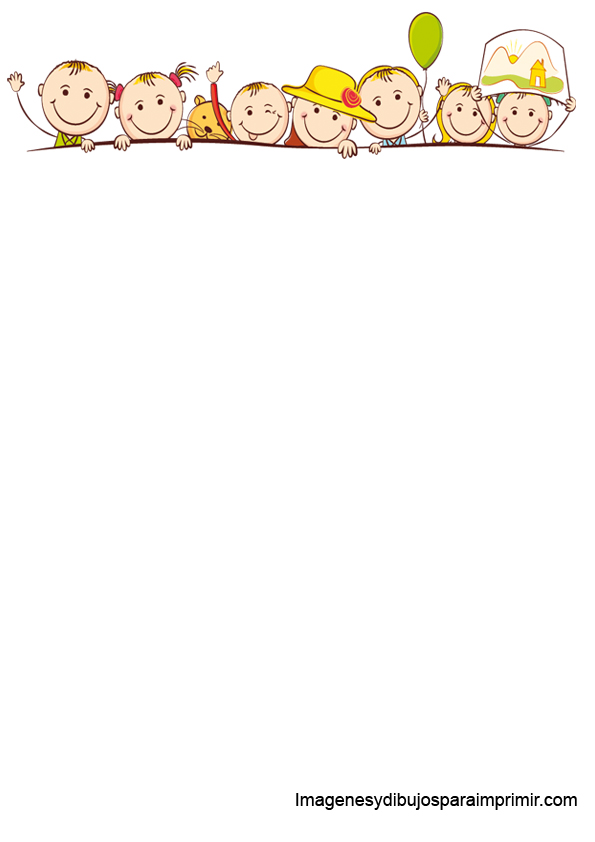 Echeita se pregunta: ¿Por qué hablamos de educación inclusiva?
El objetivo de «frenar» y cambiar la orientación de unas sociedades en las que los procesos de «exclusión social son cada vez más fuertes y, por esa razón, empujan a un número cada vez mayor de ciudadanos (y a países enteros) a vivir su vida por debajo de los niveles de dignidad e igualdad a los que todos tenemos derecho.

En efecto, el fenómeno de la exclusión social, sin ser nuevo, está adoptando en las últimas décadas unas características y dimensiones cada vez más preocupantes
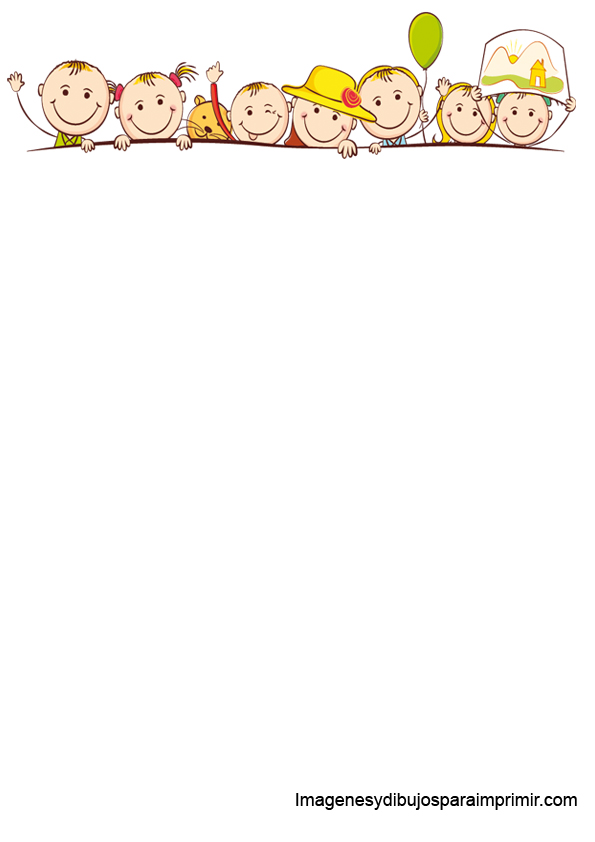 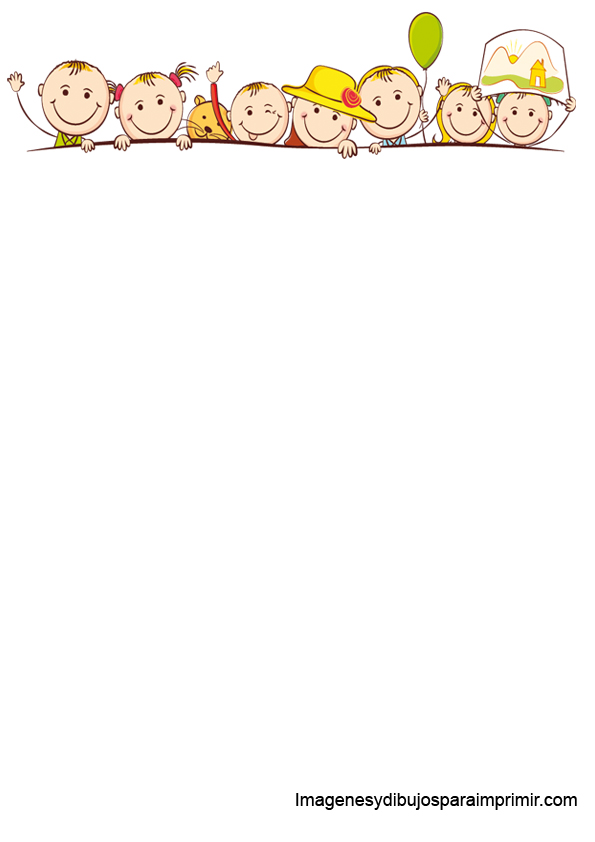 …..también implica:
+ Desempleados		+ Toxicómanos      + Refugiados 
+ Personas sin techo o en infravivienda 	+ Inmigrantes	
+ Personas con discapacidad y sin ella, entre las que cada vez hay mas jóvenes, mujeres y niños
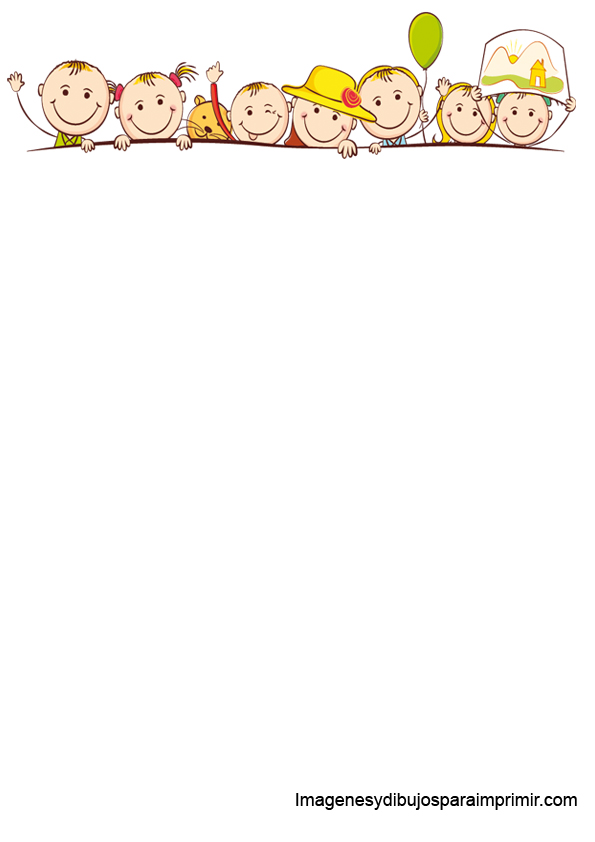 Mayor Zaragoza  plantea que el día en que logremos desplazar la cultura de la fuerza, de la imposición, de la violencia, de la guerra, por la cultura de la tolerancia, del diálogo y de la paz, entraremos en una nueva época, en la que los seres humanos habrán alcanzado la altura de su grandeza.
Avance indiscutible y tristemente cotidiano de la intolerancia de origen étnico, cultural o religioso
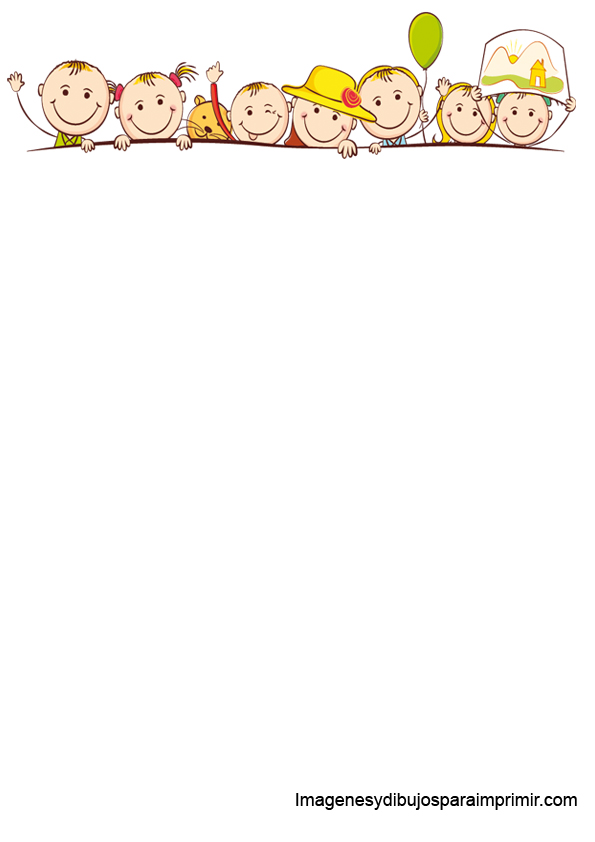 La UNESCO plantea que la educación puede ser un factor de cohesión social si procura transformar la diversidad en un factor positivo de entendimiento mutuo entre los  individuos y los grupos humanos y al mismo tiempo evita ser (ella misma) un factor de exclusión social.

Generador de exclusión social, no cabe duda de que el fracaso escolar está en el origen de algunas formas de violencia, de delincuencia y de marginación que hoy observamos con creciente preocupación tanto en el propio sistema educativo como en la sociedad adulta (UNESCO, 1996).
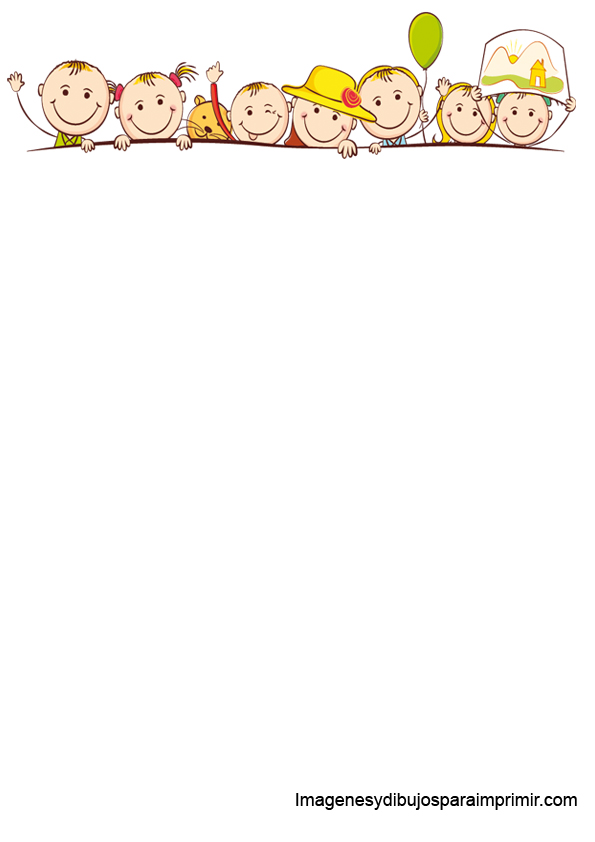 Nos compete, a quienes trabajamos en y para la educación escolar someter a crítica los principios y las prácticas que han configurado la capacidad de generar exclusión desde el propio sistema educativo y apostar por aquellos otros que la investigación educativa y la experiencia han mostrado que promueven realmente la inclusión y la resolución pacífica de conflictos en un marco que favorece el progreso de todos los alumnos.
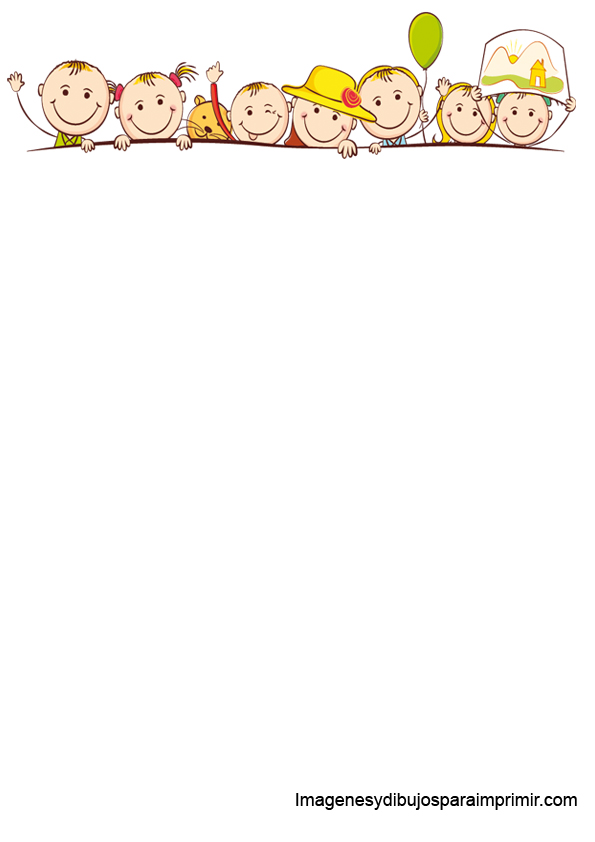 DE LA EDUCACIÓN ESPECIAL A LA EDUCACIÓN PARA TODOS
La perspectiva dominante en la educación especial durante muchas décadas es la que Fulcher (1989) ha llamado individual o Riddell (1996) esencialista, entendiendo por tal la creencia de que el déficit o los «problemas de aprendizaje» pertenecen al ámbito individual y son, por tanto, independientes del contexto social.

Debemos aspirar a que sean los centros y, lo que es más importante, el sistema educativo en su conjunto, quienes se encaminen hacia un proceso de transformación profunda que termine por crear «un juego nuevo», una escuela nueva.
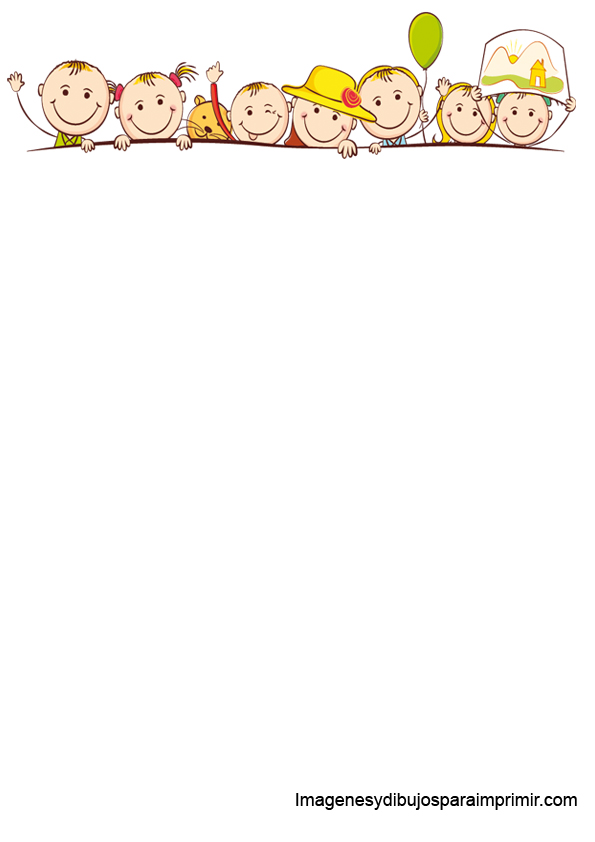 Declaración de Salamanca
Las escuelas deben acoger a todos los niños independientemente de:
sus condiciones físicas, intelectuales, sociales, emocionales, lingüísticas u otras, discapacitados y bien dotado, que viven en la calle y que trabajan, de poblaciones nómadas o remotas,  de minorías lingüísticas, étnicas o culturales y niños de otros, grupos o zonas desfavorecidas o marginados.
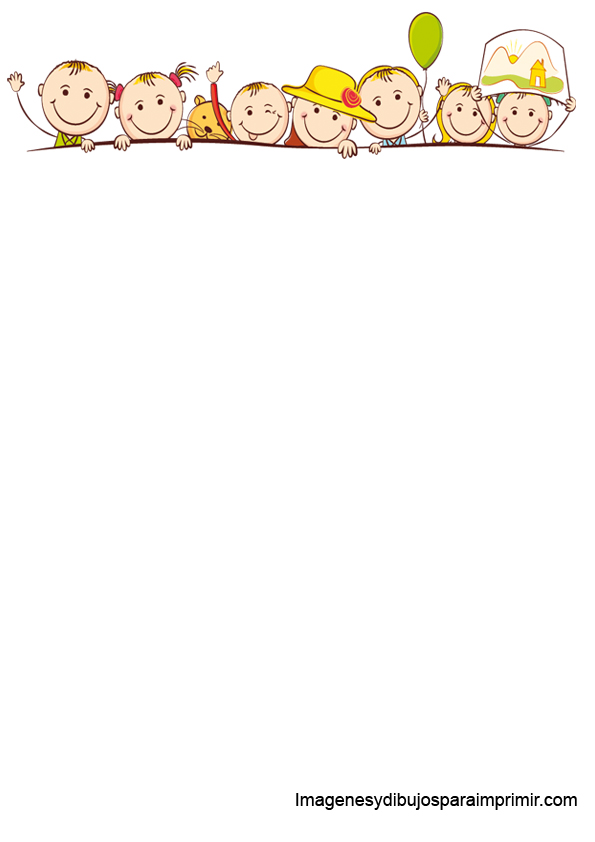 Las escuelas tienen que encontrar la manera de educar con éxito a todos los niños, incluidos aquellos con discapacidades graves... 

El mérito de estas escuelas no es sólo que sean capaces de dar una educación de calidad a todos los niños; con su creación se da un paso muy importante para intentar cambiar actitudes de discriminación, crear comunidades que acojan a todos y sociedades integradoras.
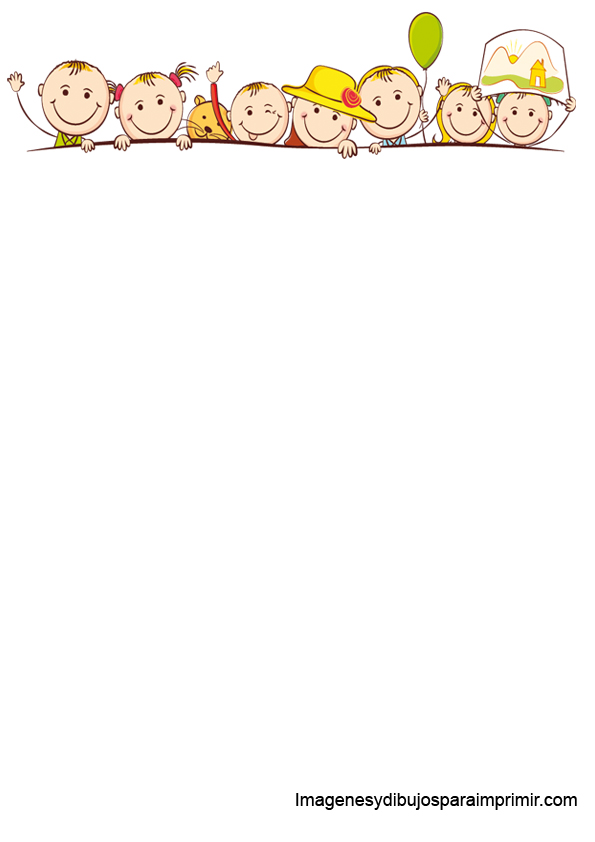 DE LA EDUCACIÓN COMPENSATORIA A LAS ESCUELAS ACELERADAS Y A LAS COMUNIDADES DE APRENDIZAJE
La educación compensatoria se ha entendido durante mucho tiempo como la educación de otros alumnos también «especiales», en este caso por razones de su procedencia (inmigrantes), de su etnia (gitanos), de su situación social/familiar (marginación, pobreza) o por la peculiar situación laboral de sus progenitores (temporeros, feriantes).
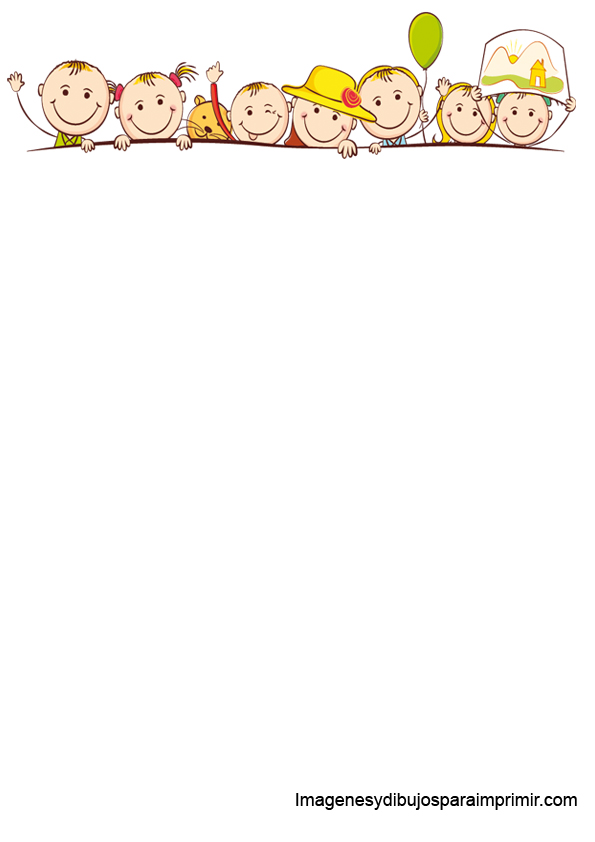 Programa de Desarrollo Escolar
Fruto de la demanda de colaboración de esa universidad con dos escuelas primarias de New Haven que tenían muy bajo rendimiento escolar y muchos problemas de convivencia.

Promover un clima escolar positivo estableciendo por una parte vínculos adecuados entre los padres, profesores y alumnos, y ajustando el aprendizaje de cada alumno con sus expectativas futuras.
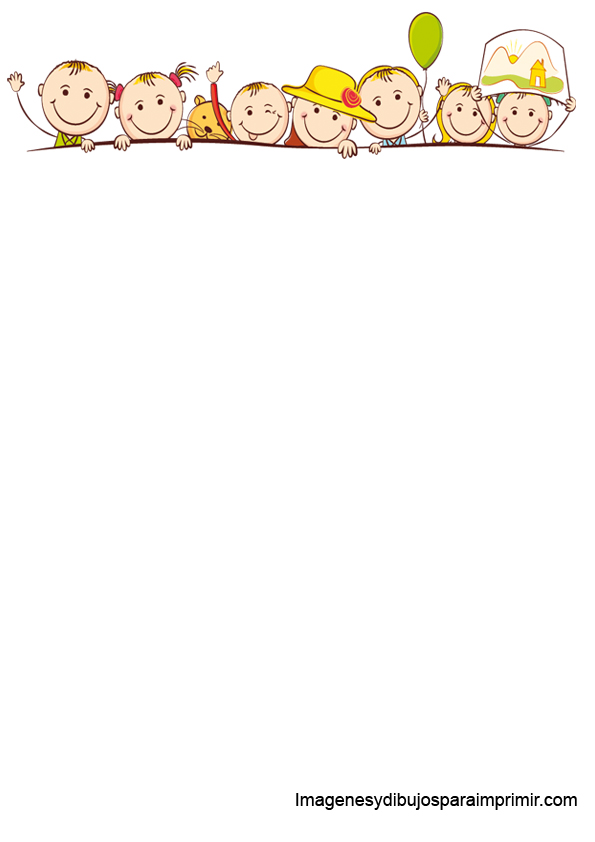 Escuelas Aceleradas
Respuesta a la insatisfacción que le producían los esquemas educativos vigentes, en especial para los alumnos procedentes de grupos sociales desfavorecidos.
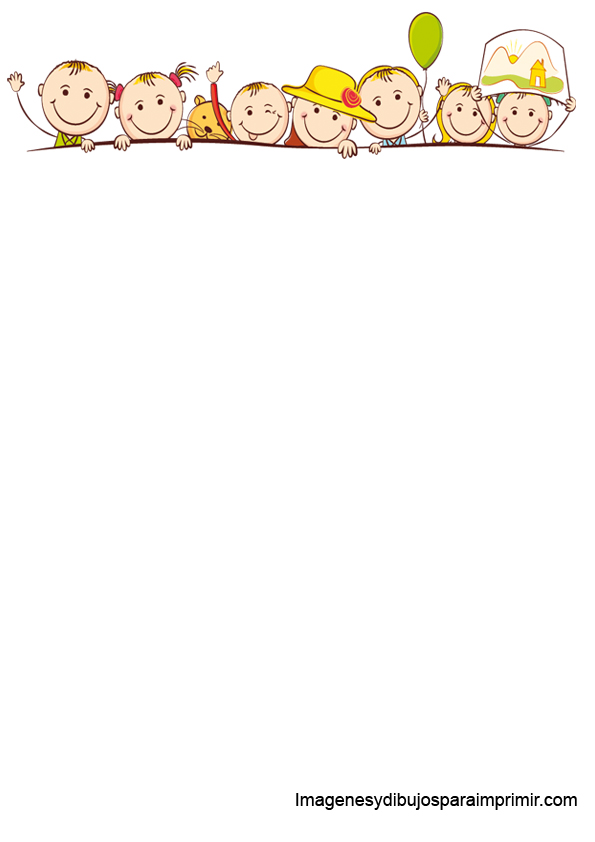